КРУГЛЫЙ СТОЛ
 «УЧИМСЯ 
               ПРАВИЛЬНО 
                             ГОВОРИТЬ» 
                               
                               СТАРШАЯ  ГРУППА
Подготовила и провела учитель-логопед Крючкова Е.Ю.
                                       Ноябрь 2024 г.
«Надо уметь правильно произносить звуки, слова, фразы.    Научившись этому так, чтобы это все вошло в привычку, - можно творить»
                                                                              К.С. Станиславский
Речь 
не является врожденной способностью человека, она формируется у ребенка постепенно, вместе с его ростом и развитием. Своевременное овладение правильной, чистой  речью имеет важное значение для формирования полноценной личности. Человек с хорошо развитой речью легко вступает в общение, понятно выражает свои мысли и желания, задает вопросы, договаривается с партнером о совместной деятельности. Правильная речь является основным показателем готовности ребенка к успешному обучению в школе.
Артикуляционная гимнастика
Звуки речи образуются в результате сложного комплекса движений артикуляционных органов – это язык, губы, челюсть.
 Процесс голосообразования происходит при участии органов дыхания – это гортань, трахея, бронхи, легкие, диафрагма.
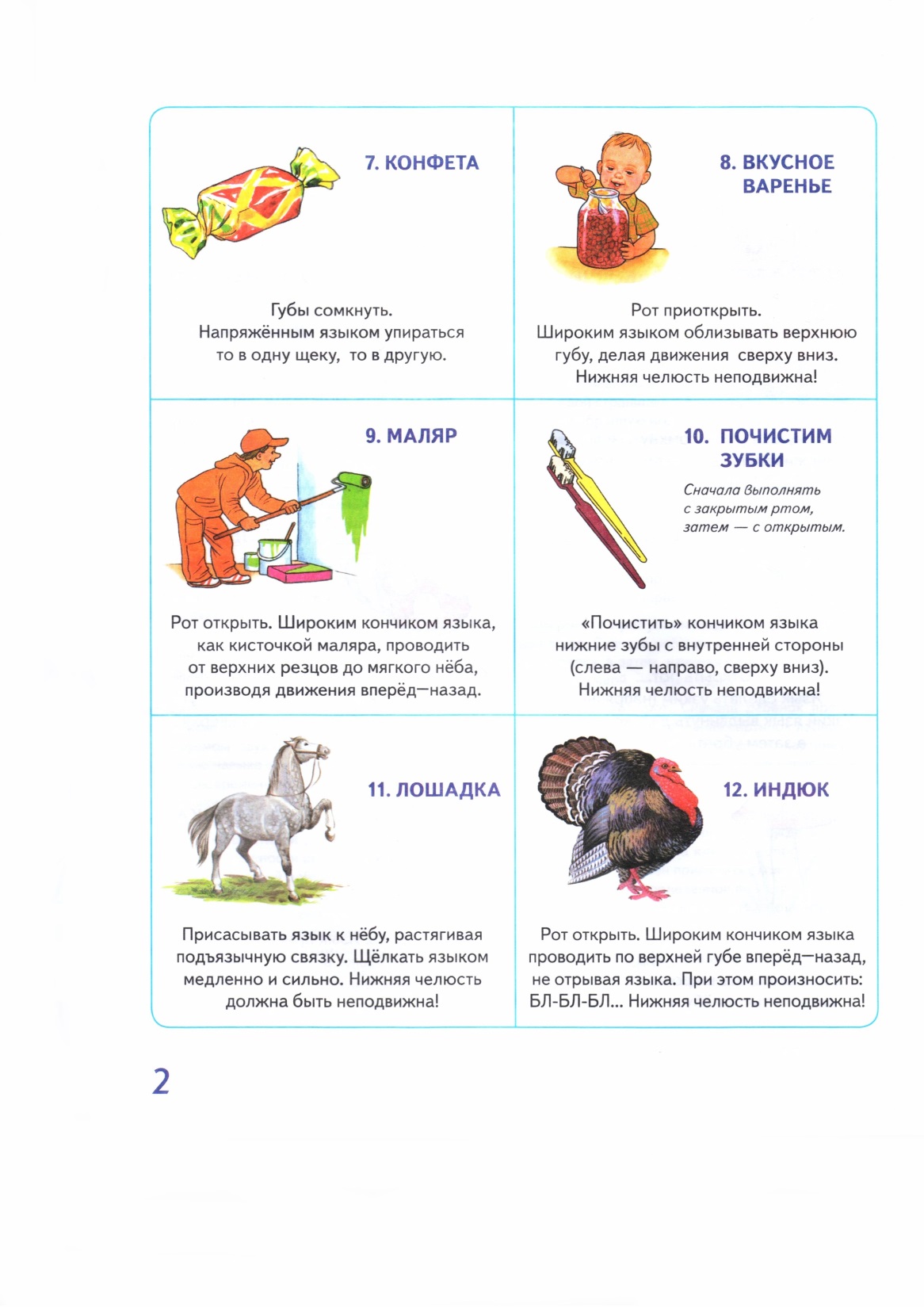 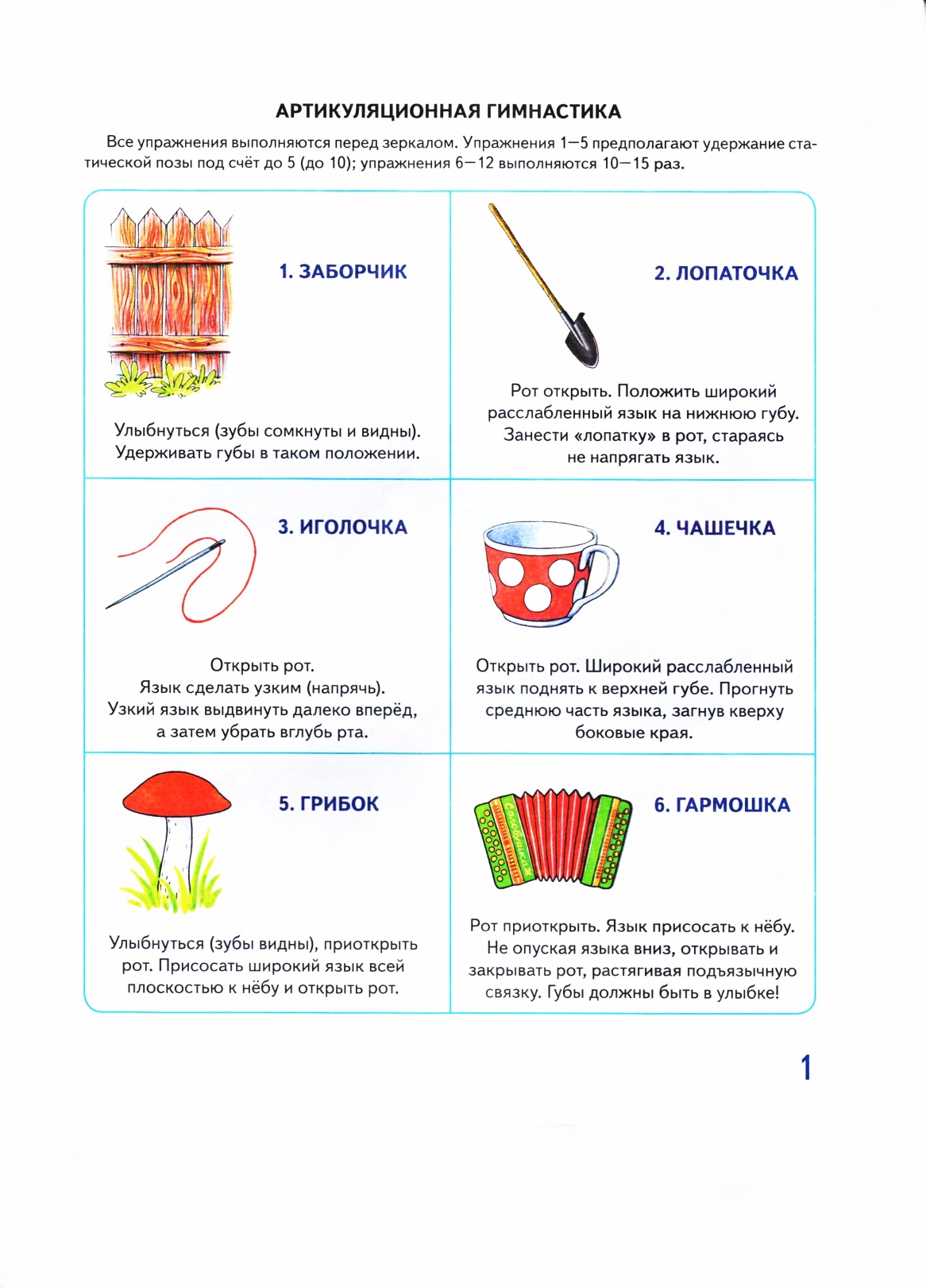 Фонематический слух
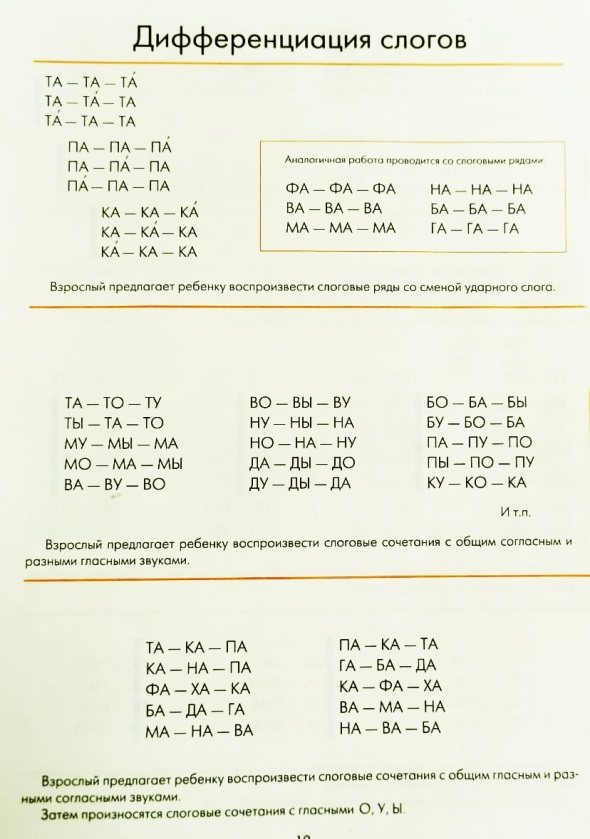 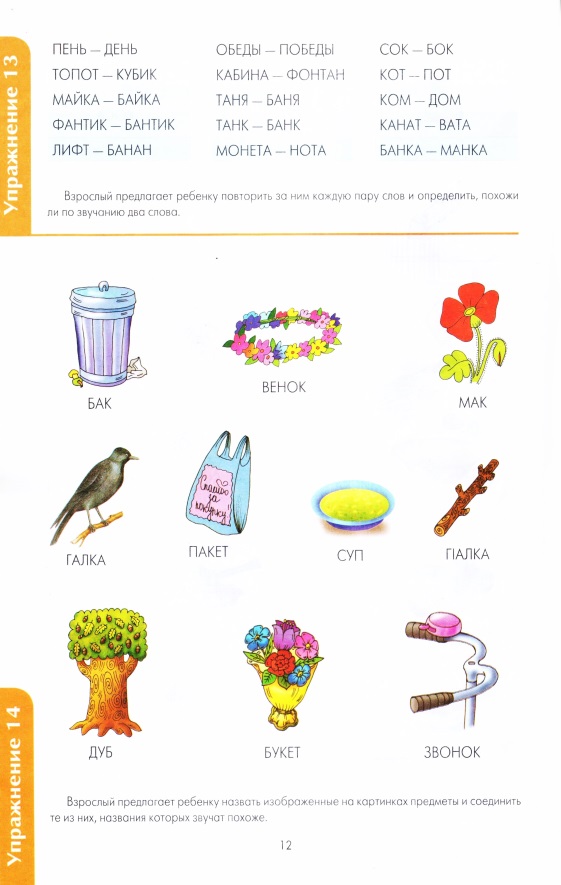 Уметь слышать и находить звук в слове (в начале, в середине, в конце)
Слоговая структура слова«Подарки», «Вагончики», «Домики», «Лодочки»
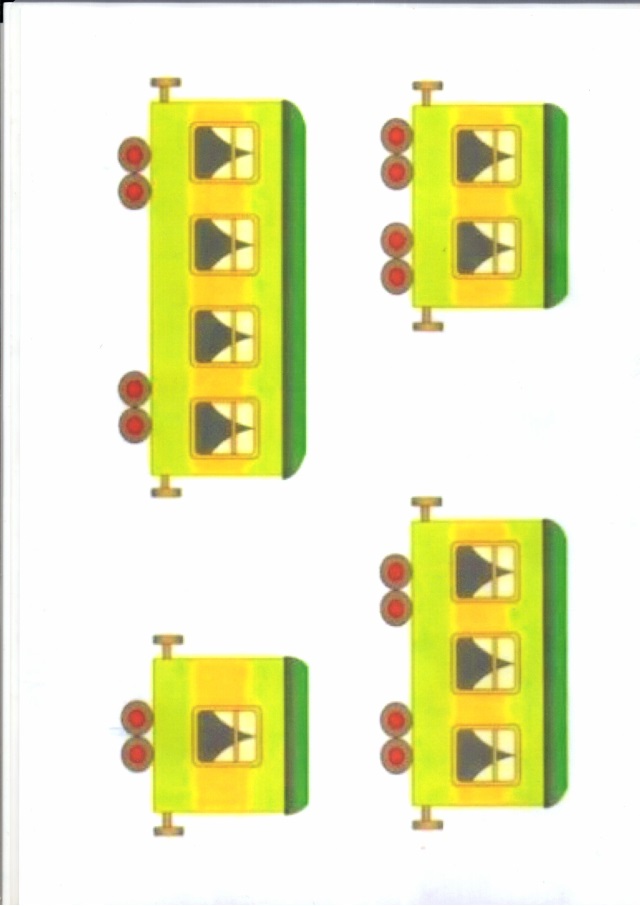 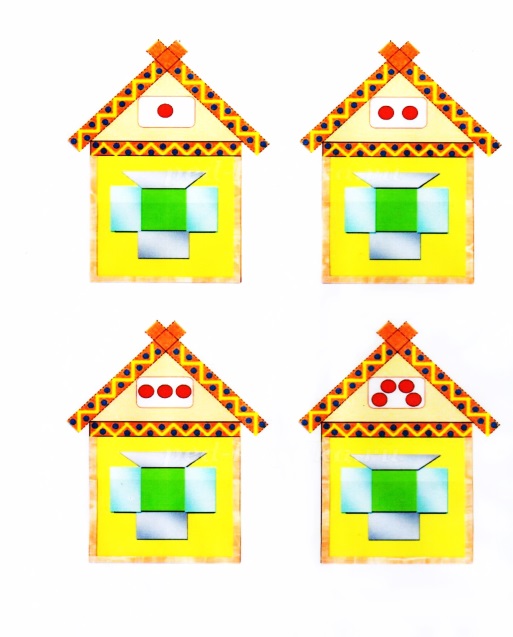 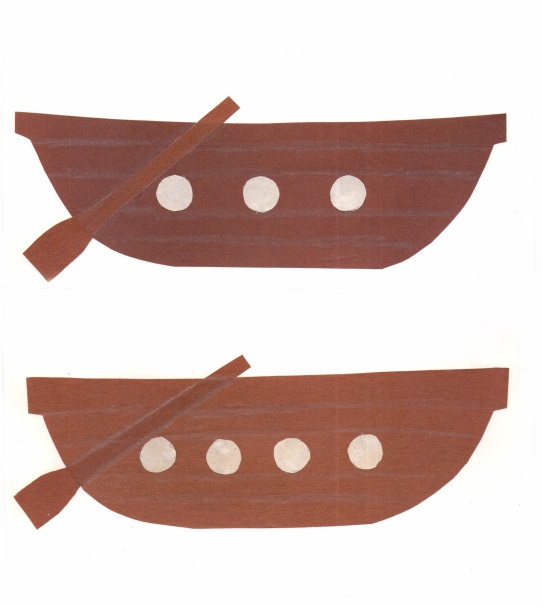 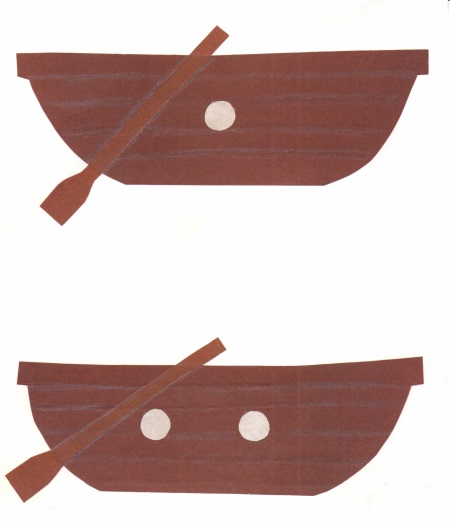 СЧЕТ ОТ 1-5 (согласование числительного с существительным)
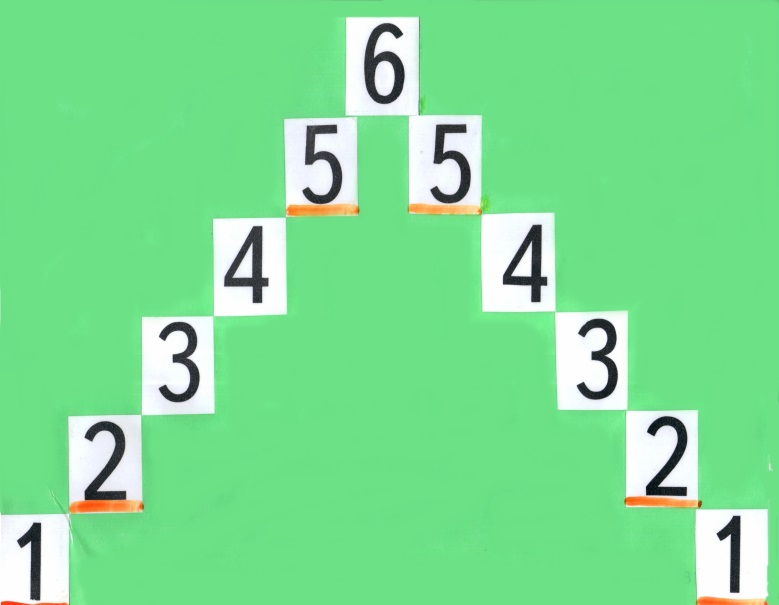 «ОДИН – МНОГО»«ВОЛШЕБНИК»  Им. п., Р. п.
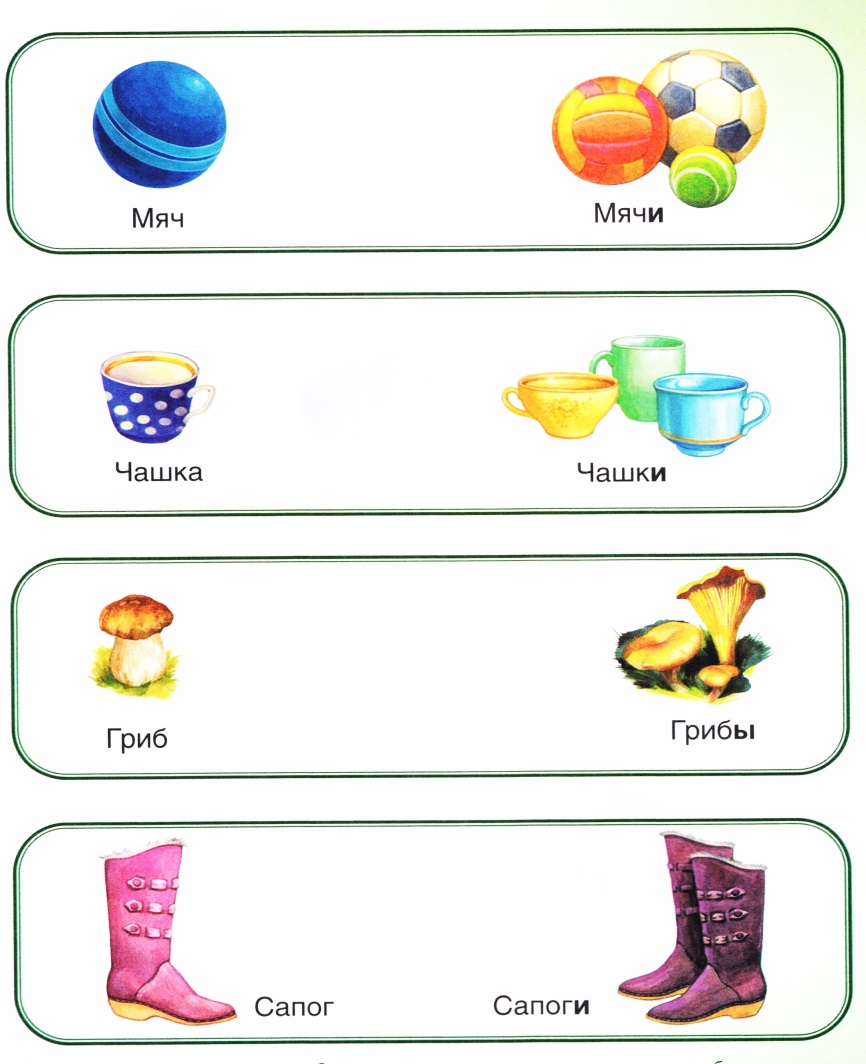 ИГРАЕМ ВМЕСТЕ
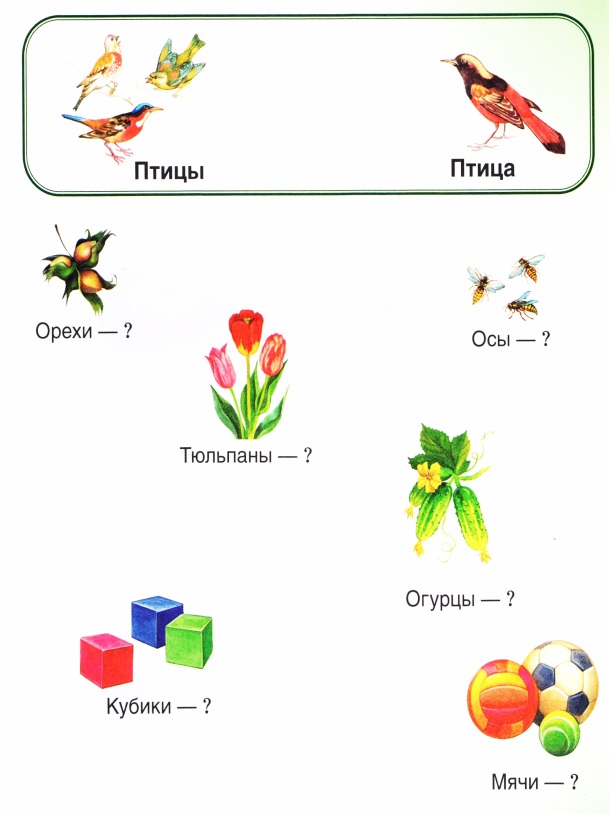 «НАЗОВИ ЛАСКОВО»«ГНОМИКИ»
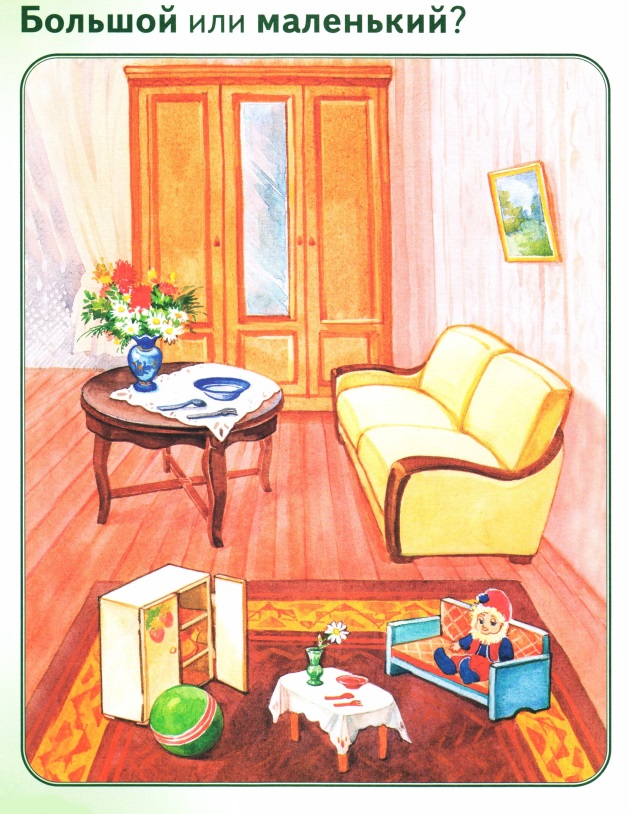 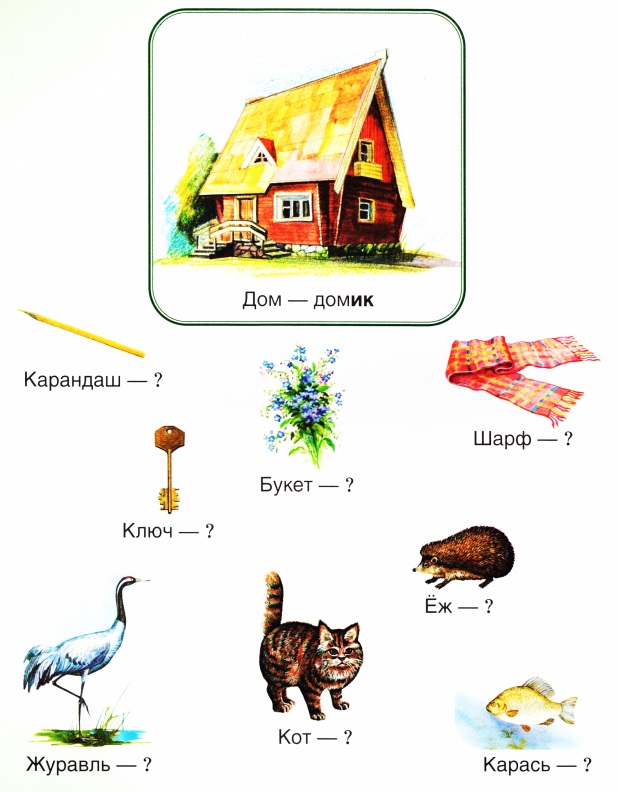 ИГРАЕМ ВМЕСТЕ
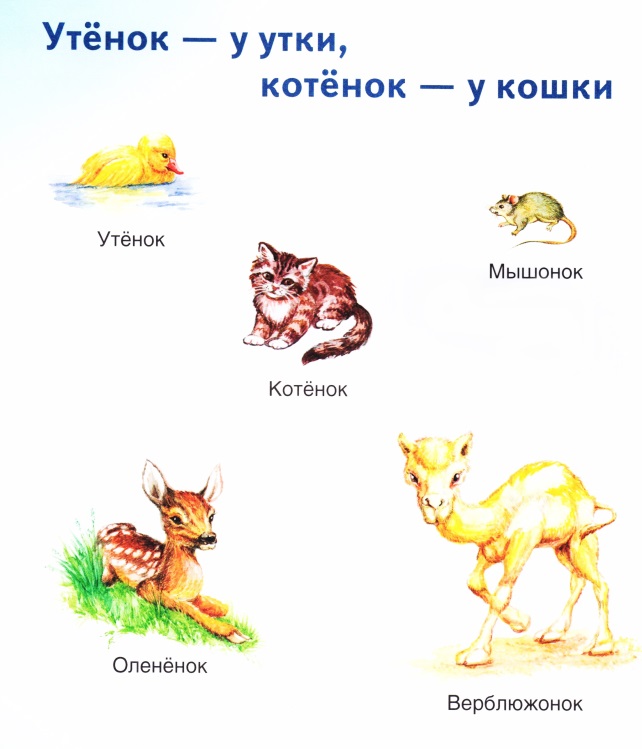 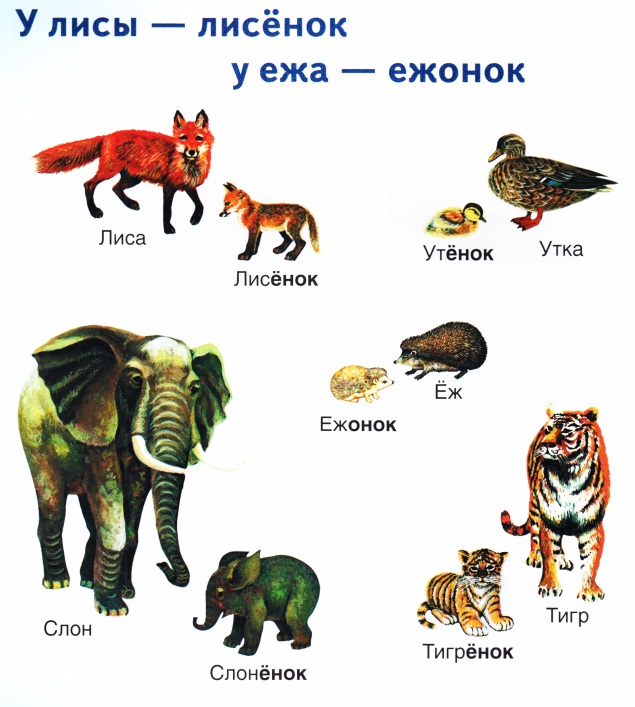 «МОЙ, МОЯ, МОЁ, МОИ»«ЖАДИНА»
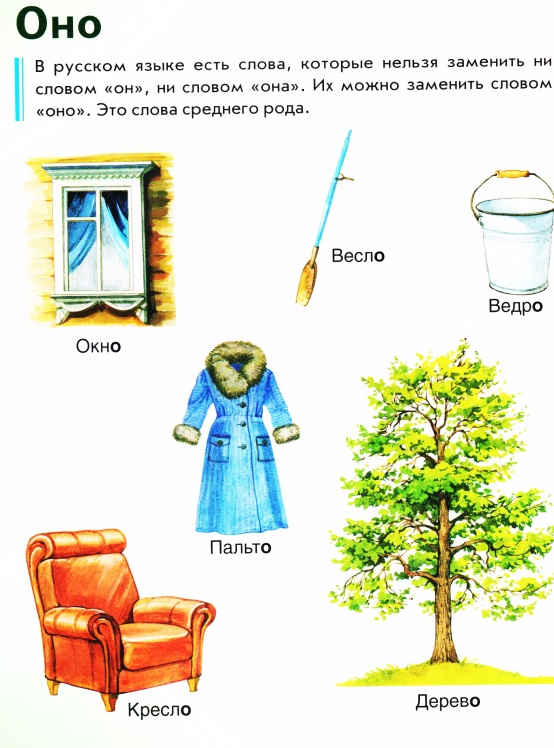 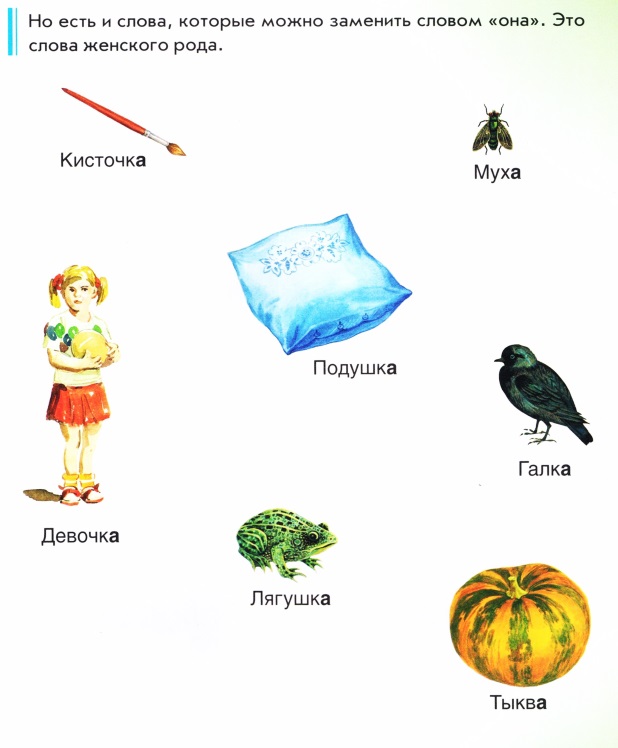 ИГРАЕМ ВМЕСТЕ
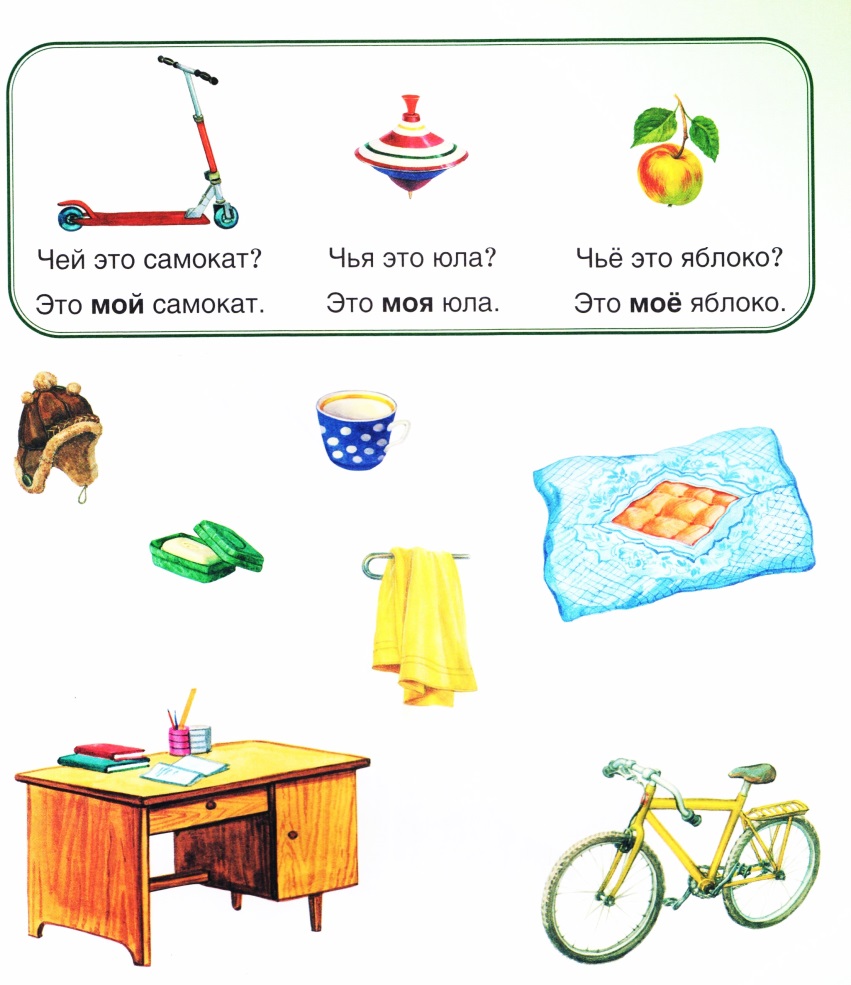 ПРЕДЛОГИ
ПРЕДЛОГИ
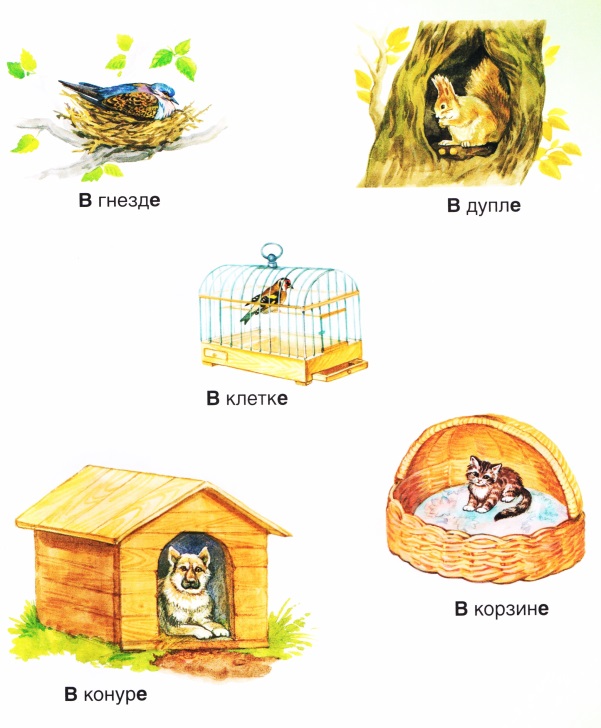 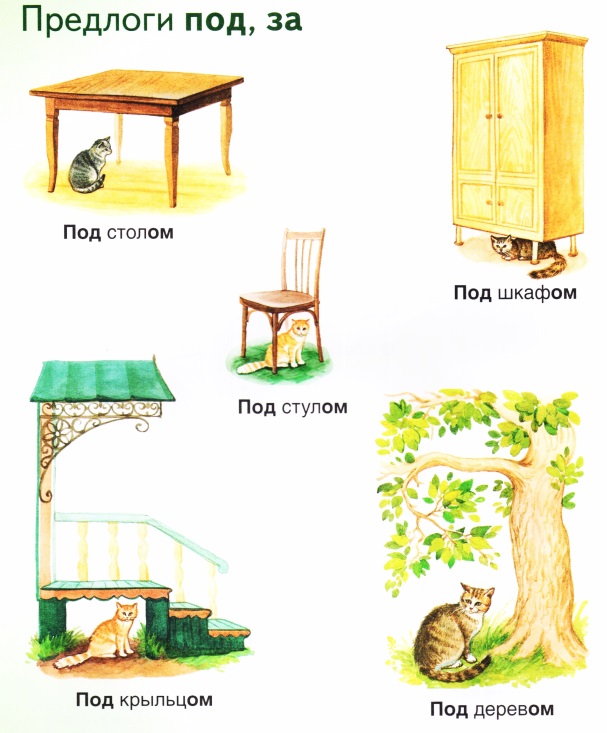 ИГРАЕМ ВМЕСТЕ
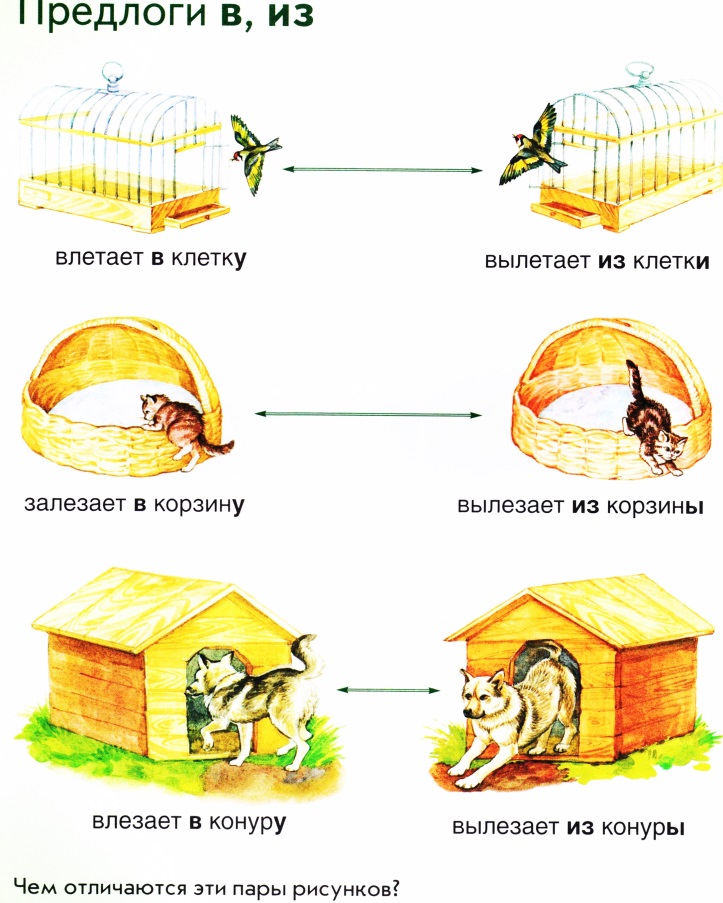 ЖИВОЕ и НЕЖИВОЕ
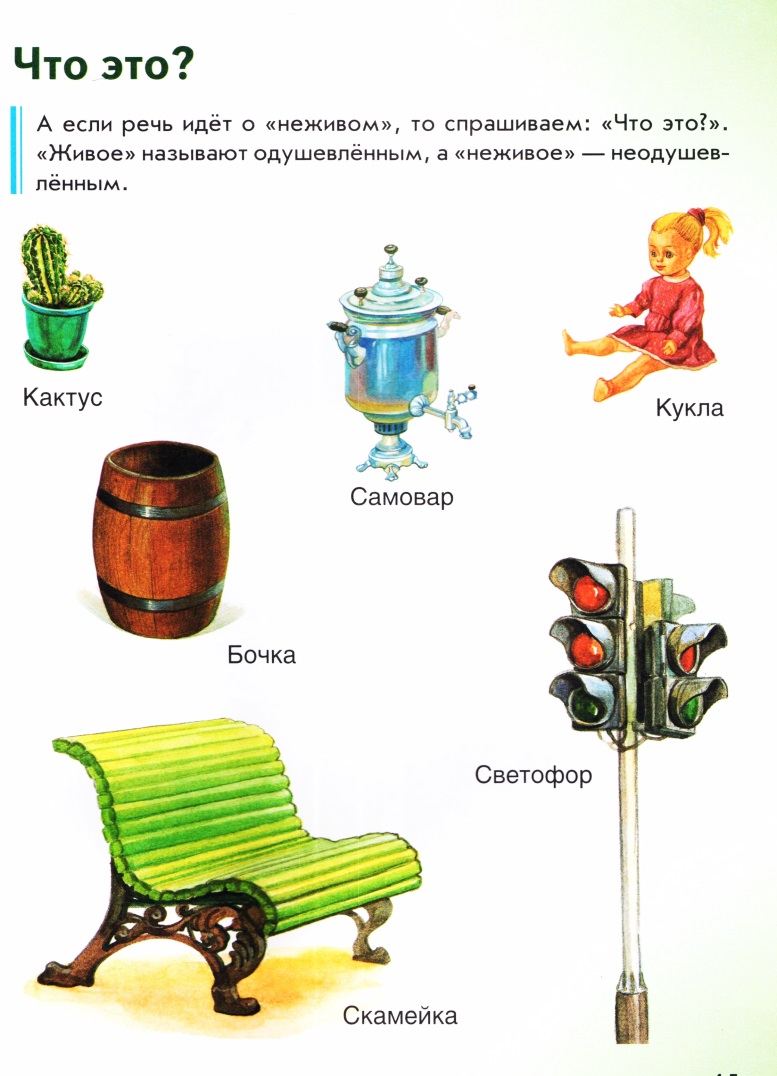 ИГРАЕМ ВМЕСТЕ
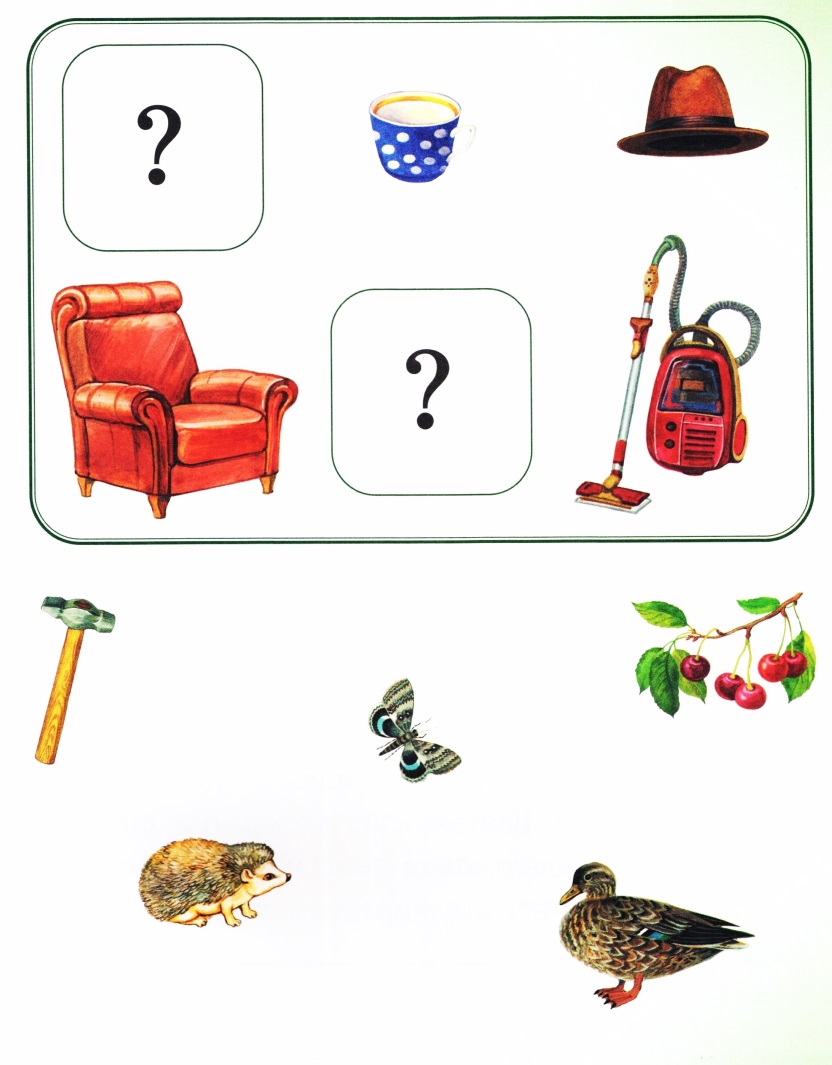 «ЧЕТВЕРТЫЙ ЛИШНИЙ»
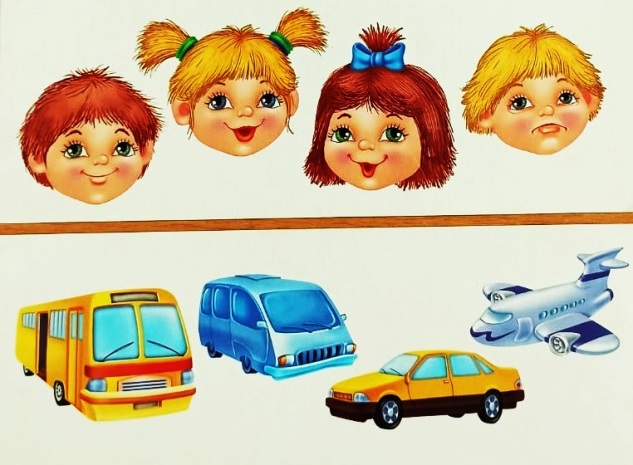 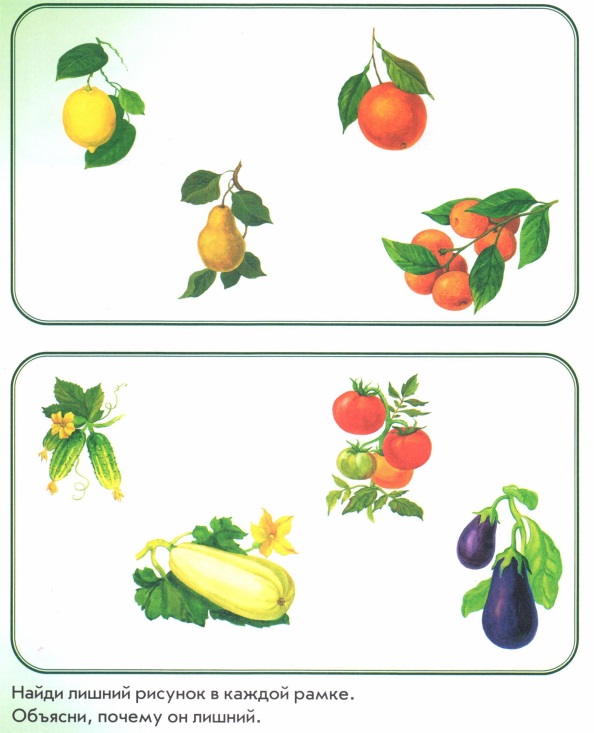 ИГРАЕМ ВМЕСТЕ
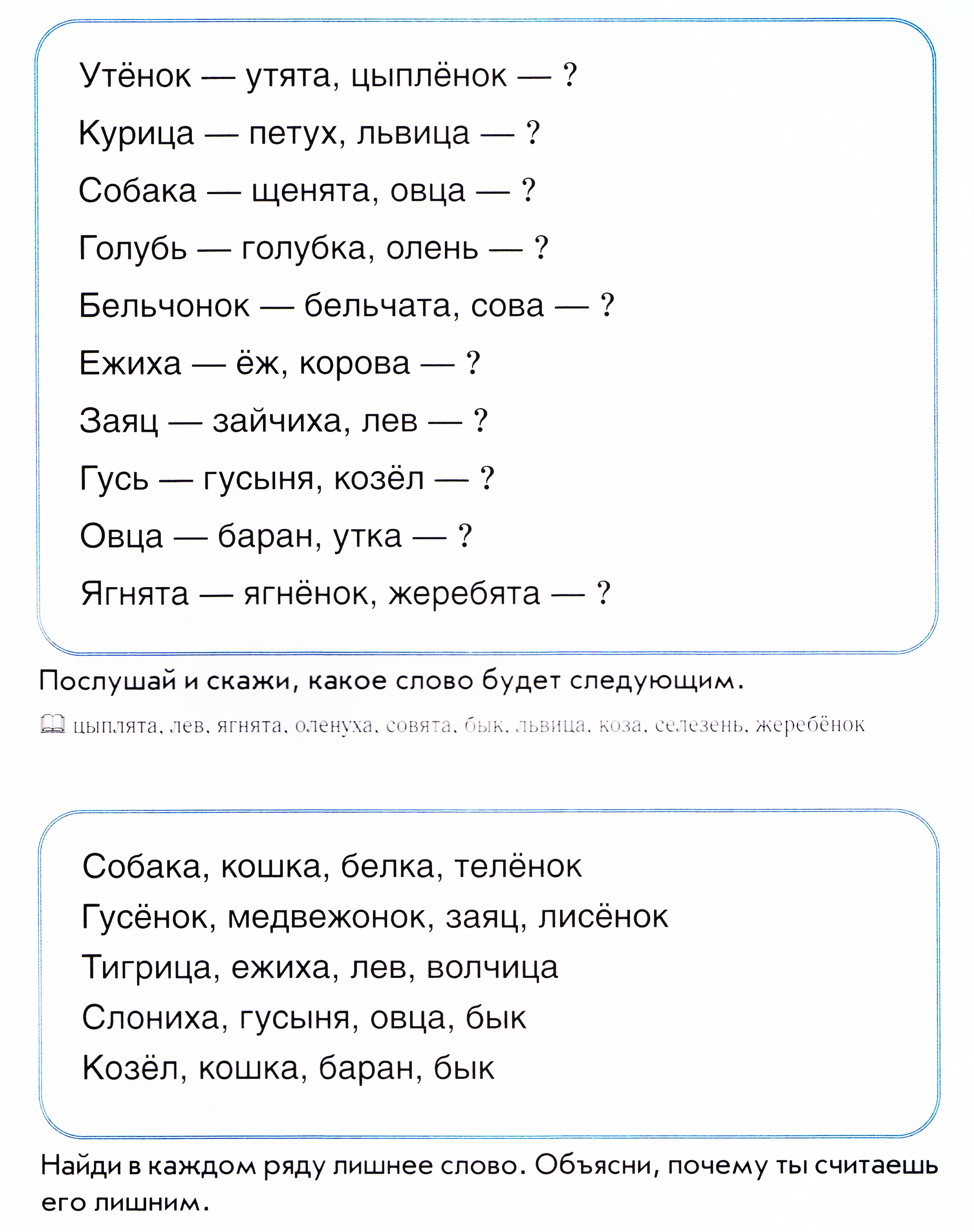 Существительные с суффиксами –ник, -ниц
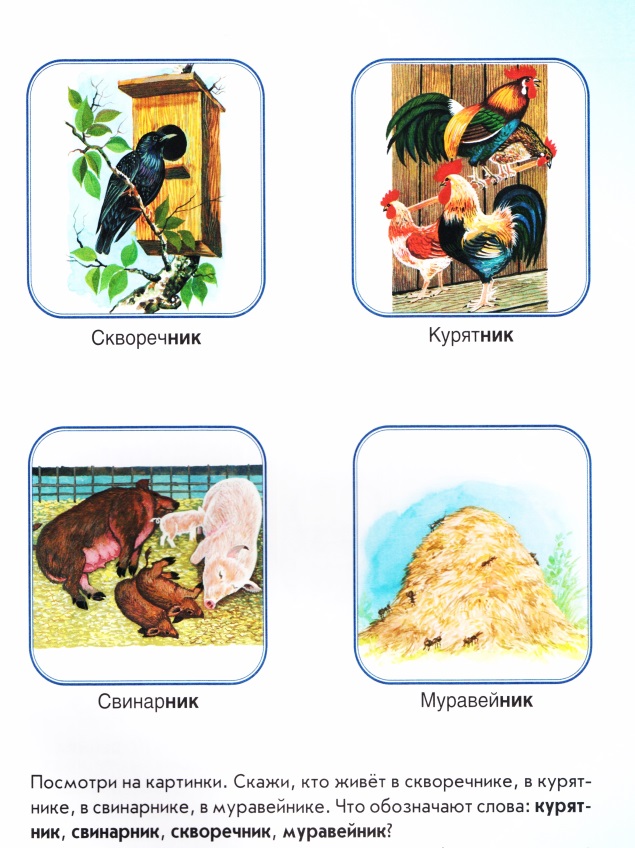 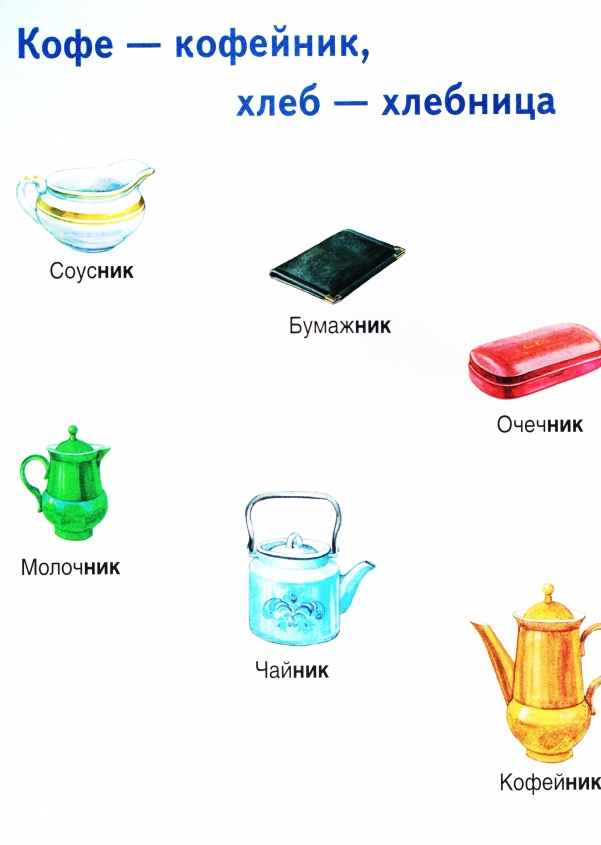 Существительные с суффиксами –щик, -ист
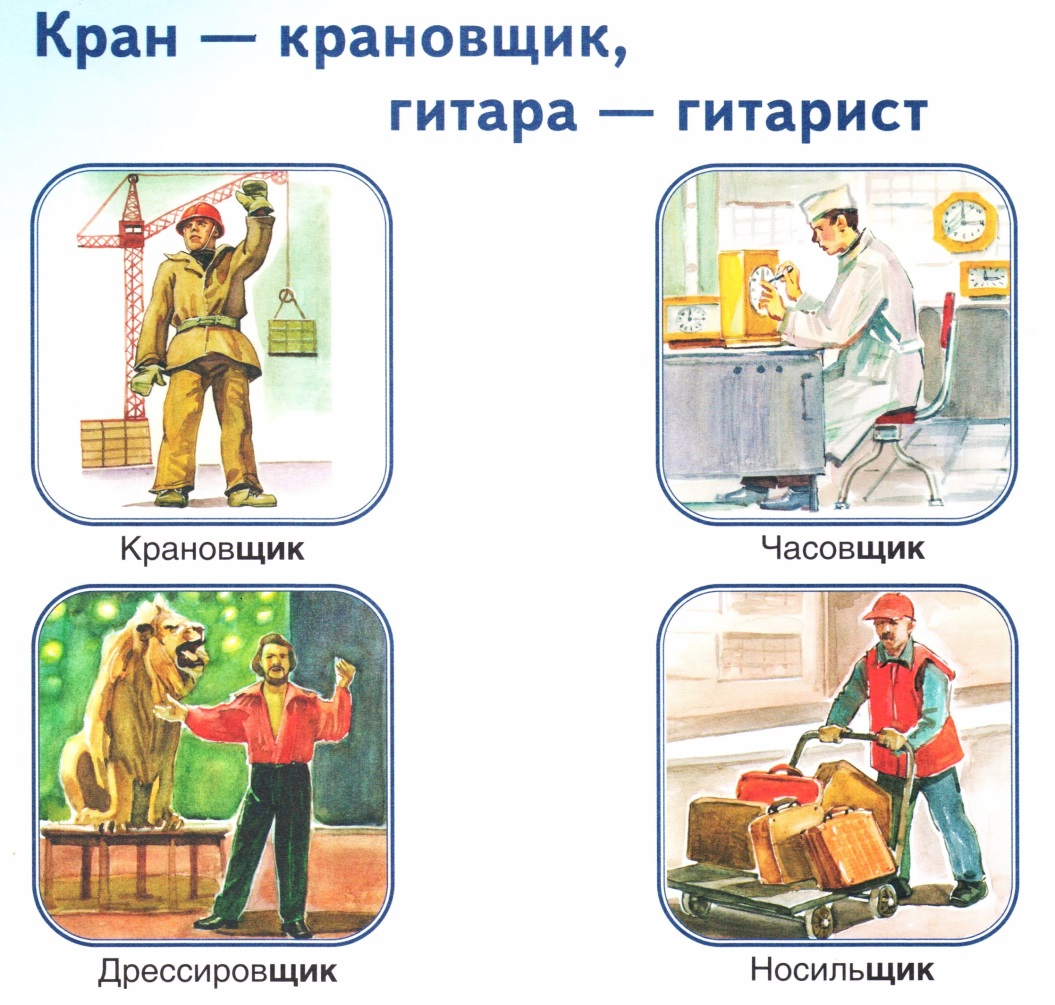 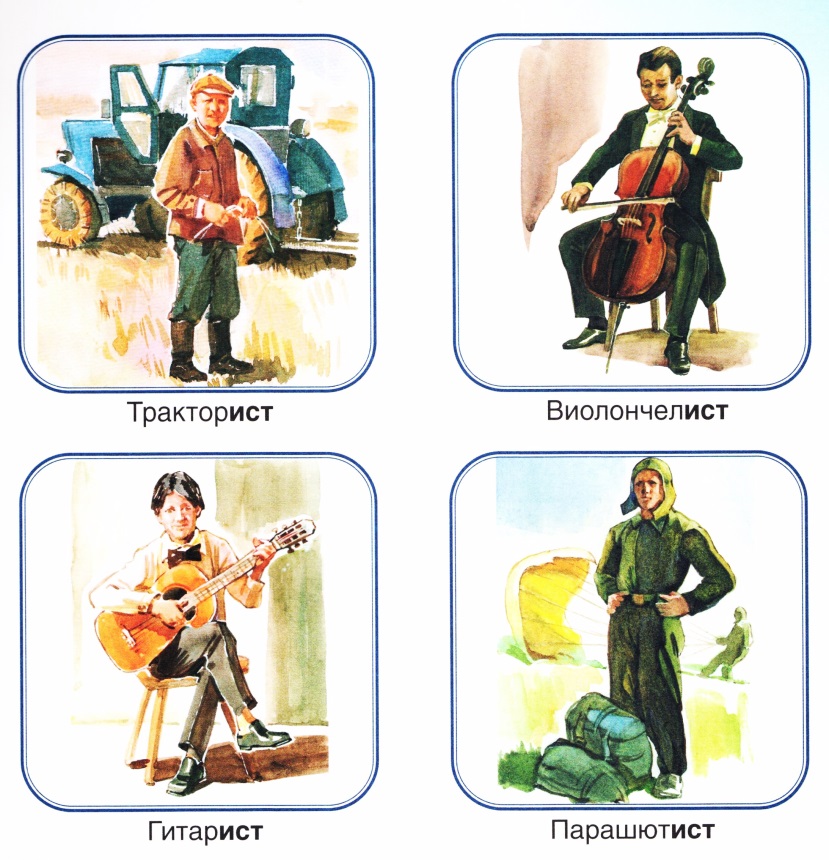 ИГРАЕМ ВМЕСТЕ
Предложно-падежные конструкции КОГО? ЧЕГО?
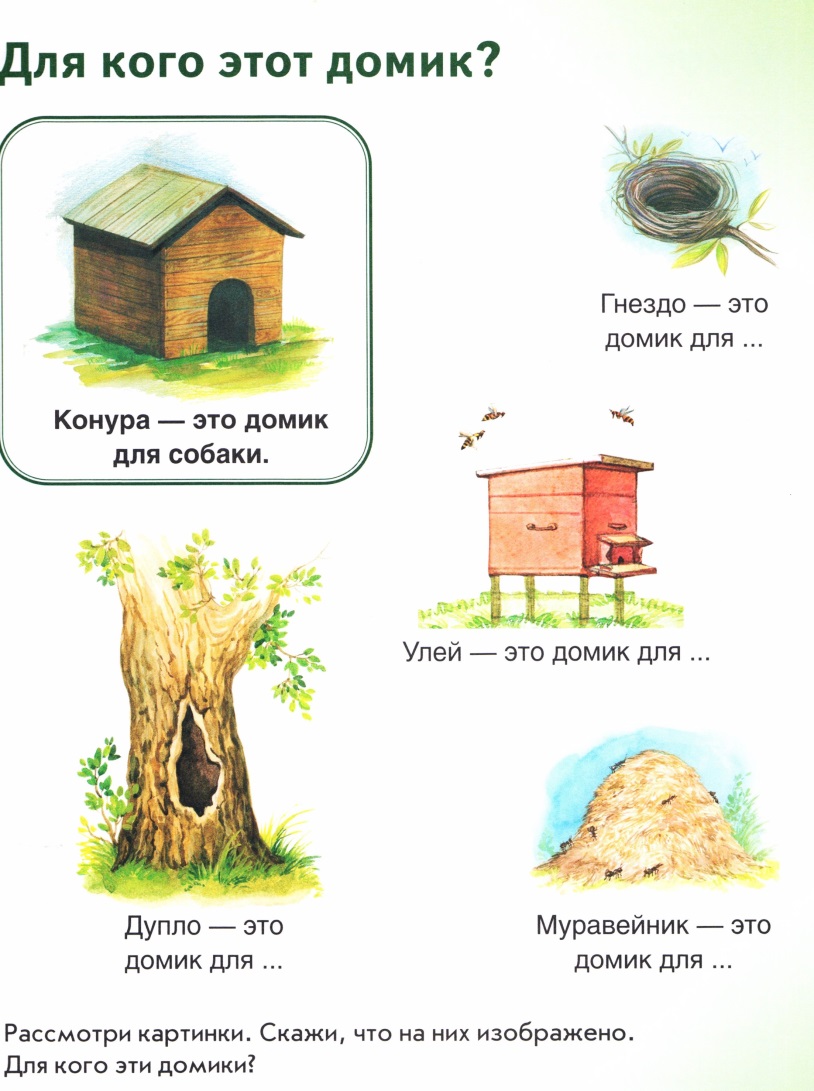 КОМУ? ЧЕМУ?
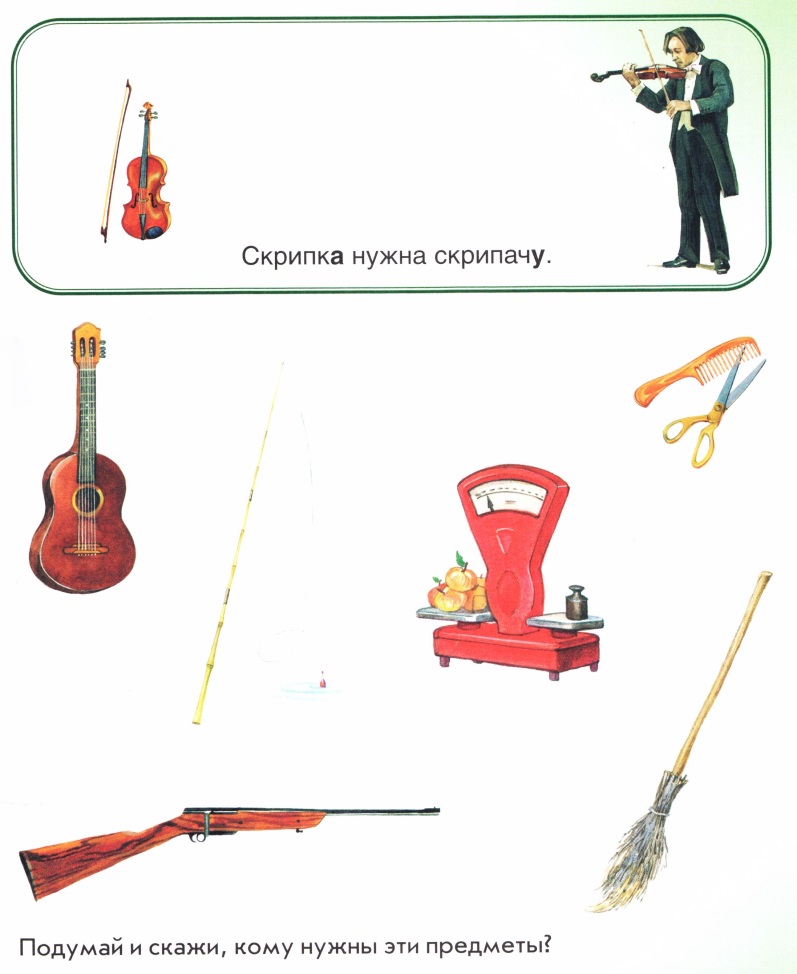 КОГО? ЧТО?
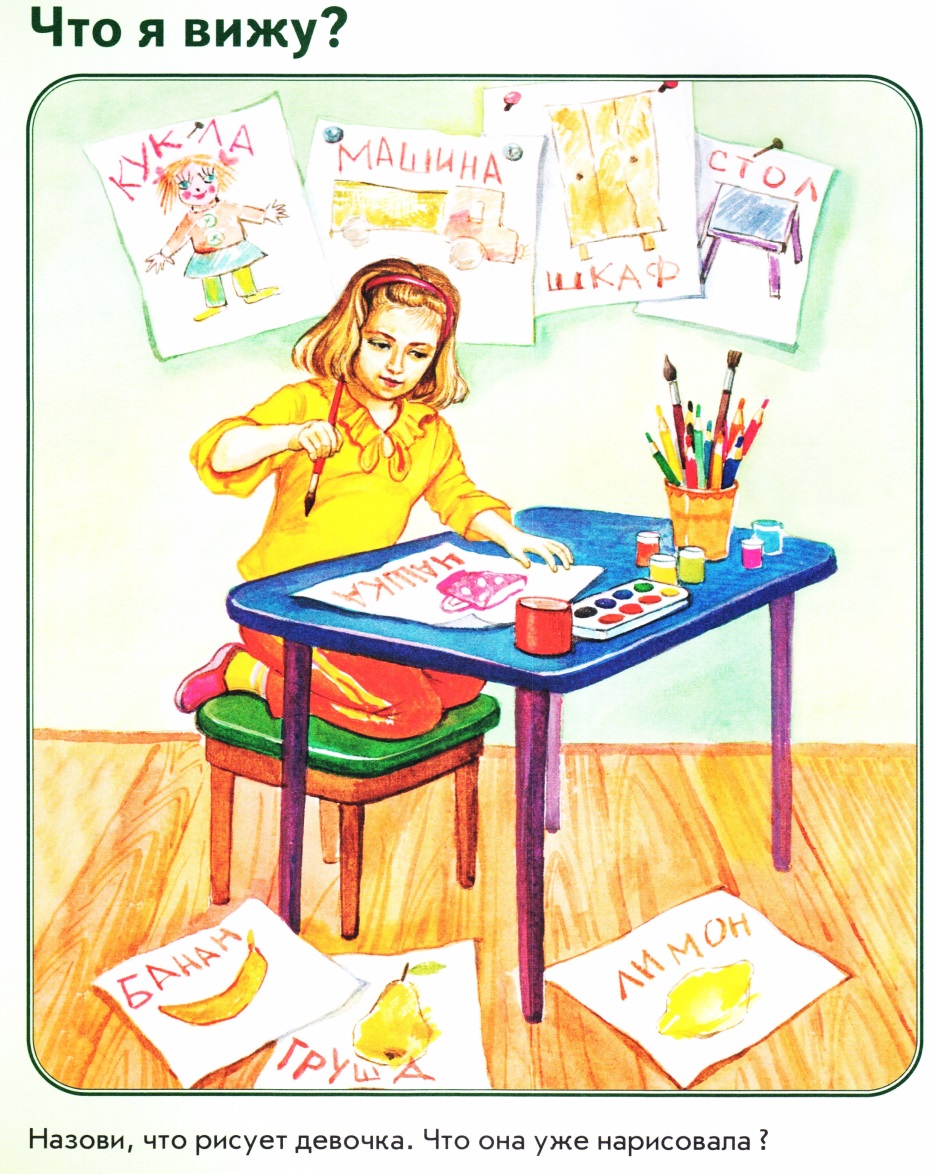 КЕМ? ЧЕМ?
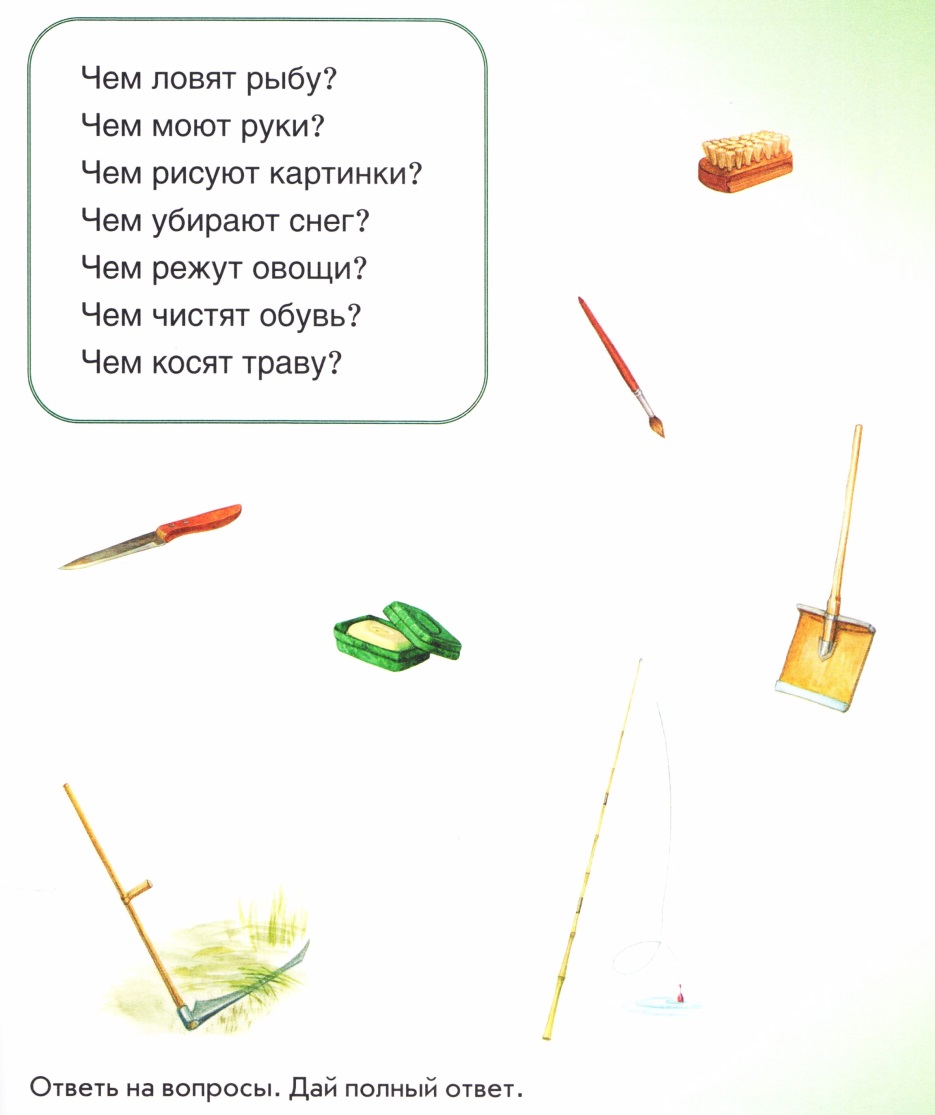 ЧТО ДЕЛАЕТ? ЧТО ДЕЛАЮТ?
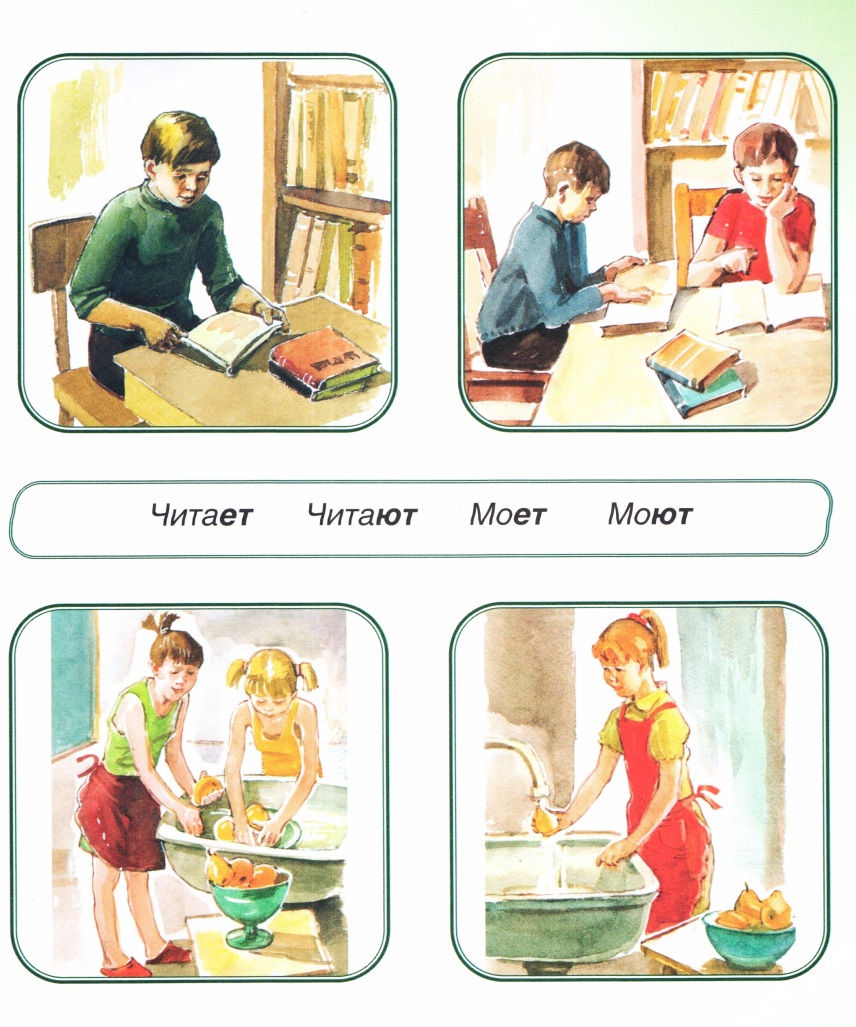 ЧТО ДЕЛАЕТ? ЧТО СДЕЛАЛ? ЧТО СДЕЛАЛА?
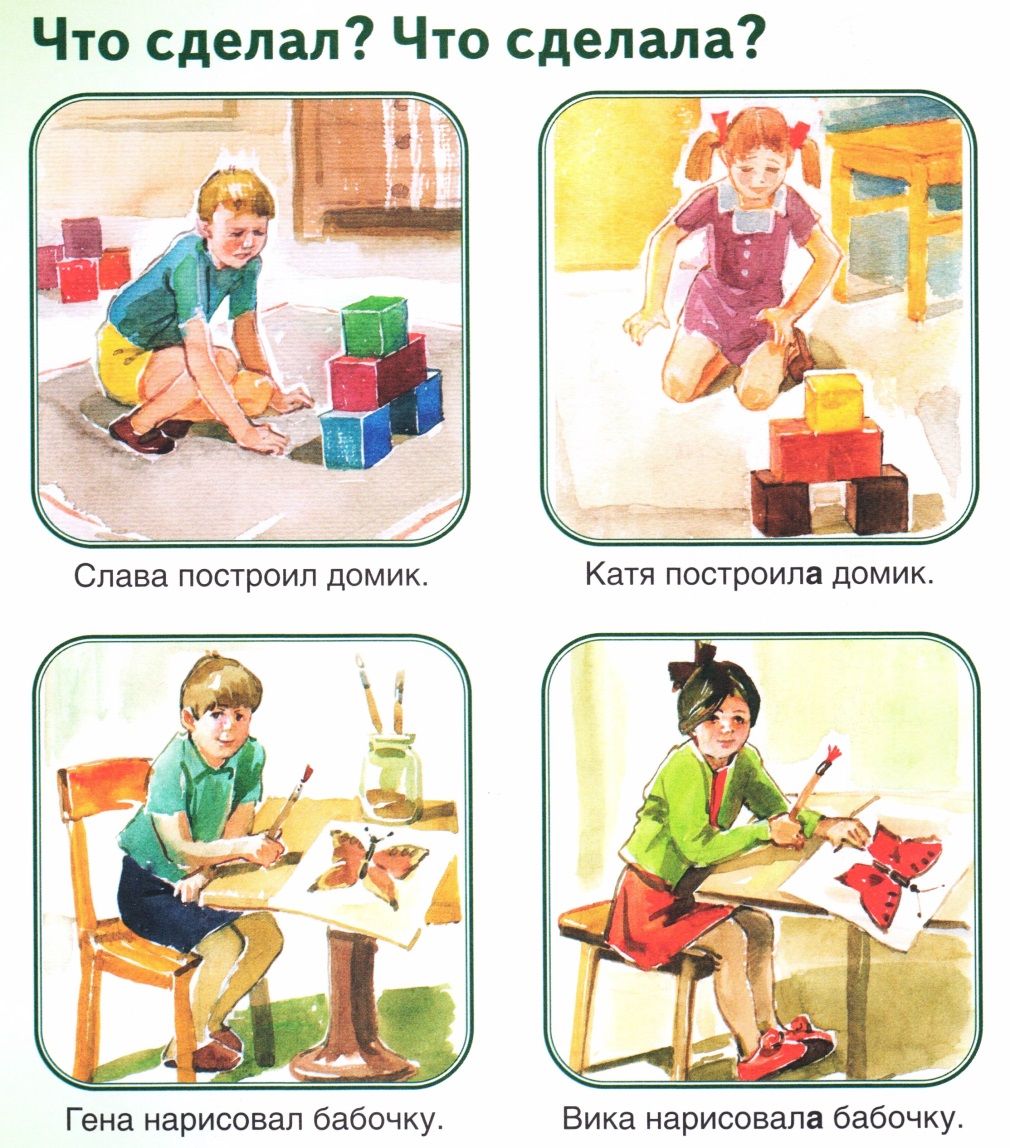 ОТНОСИТЕЛЬНЫЕ  ПРИЛАГАТЕЛЬНЫЕКАКОЙ? КАКАЯ?
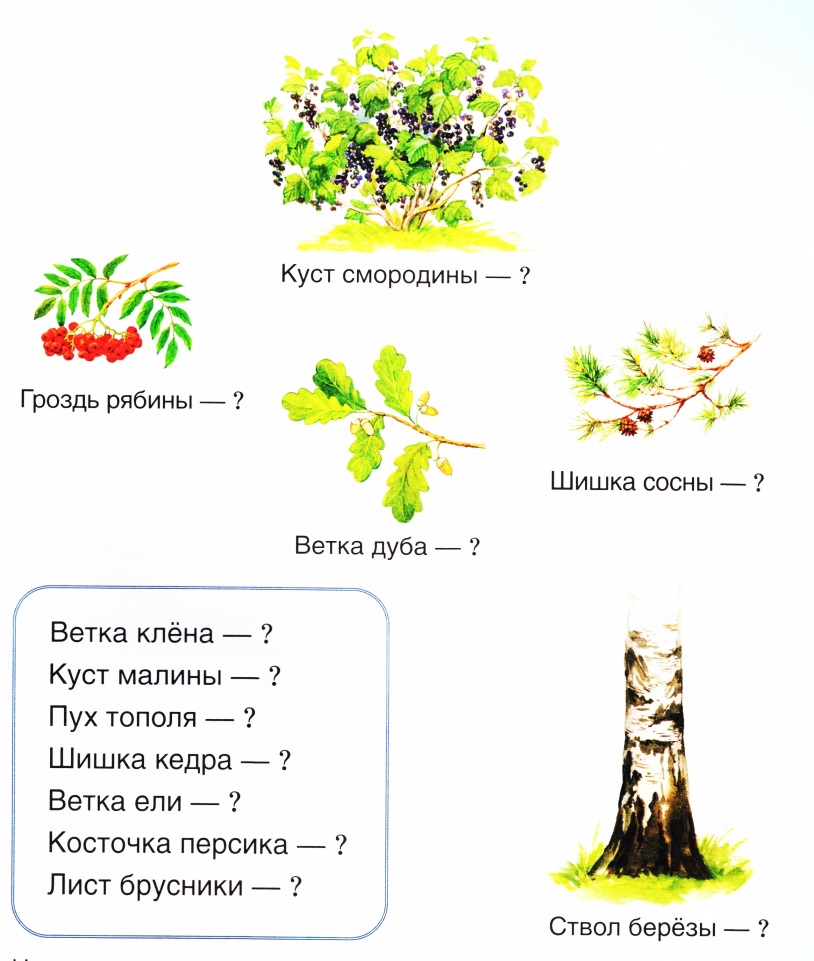 КАКОЙ? КАКАЯ?
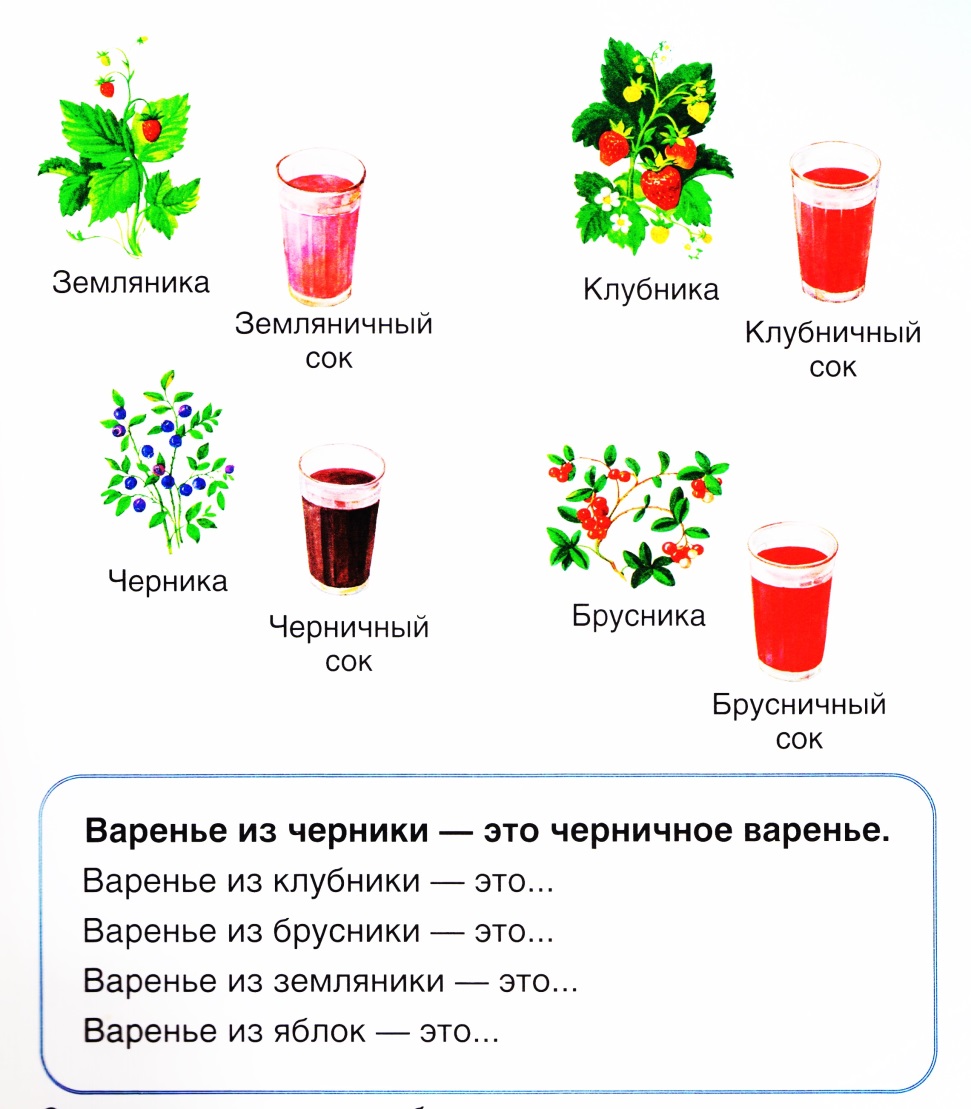 ПРИТЯЖАТЕЛЬНЫЕ ПРИЛАГАТЕЛЬНЫЕЧЕЙ? ЧЬЯ?
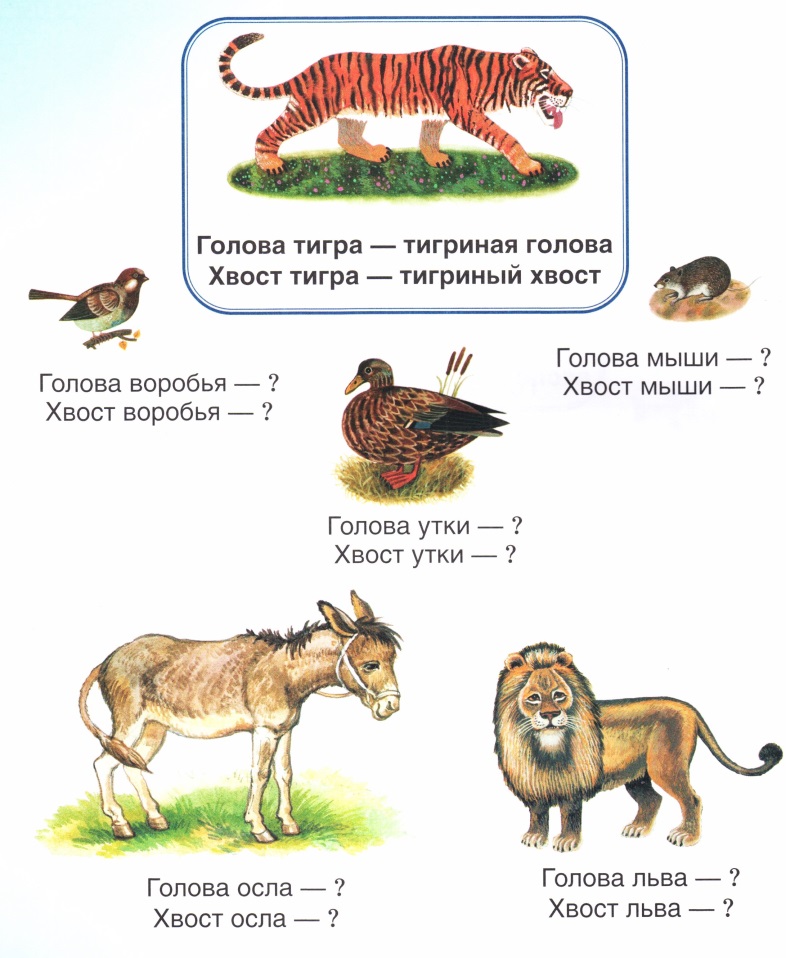 Согласование прилагательного с существительным
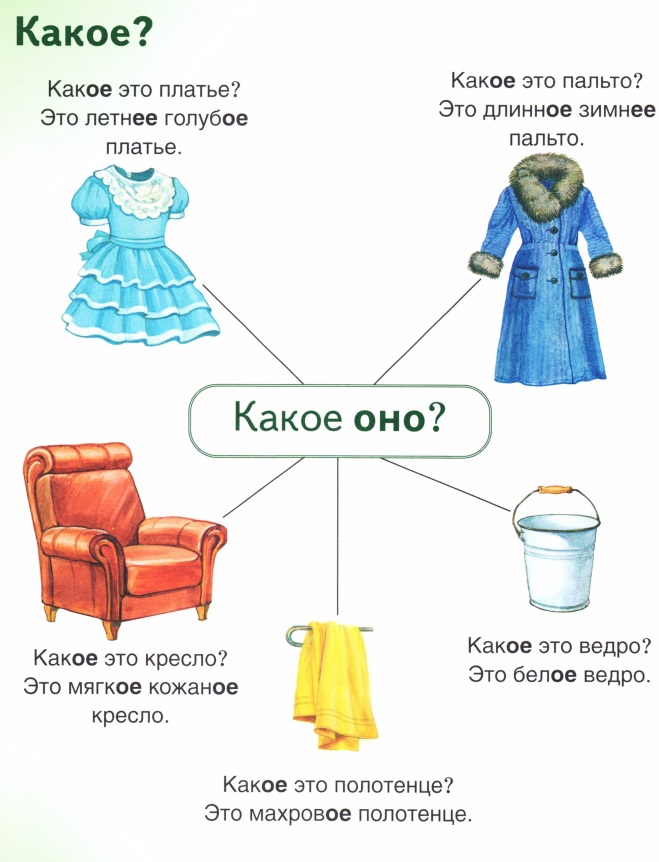 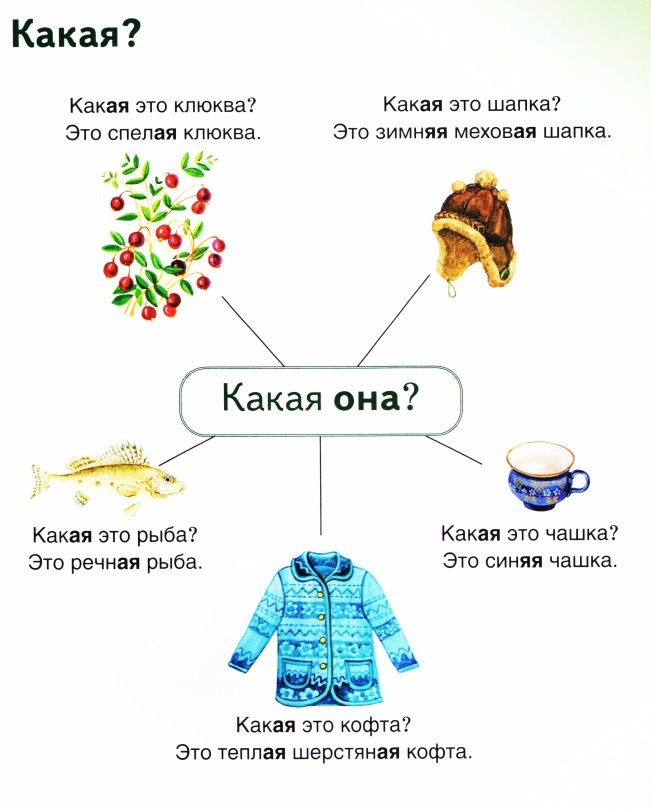 ПРОТИВОПОЛОЖНОСТИ (АНТОНИМЫ)
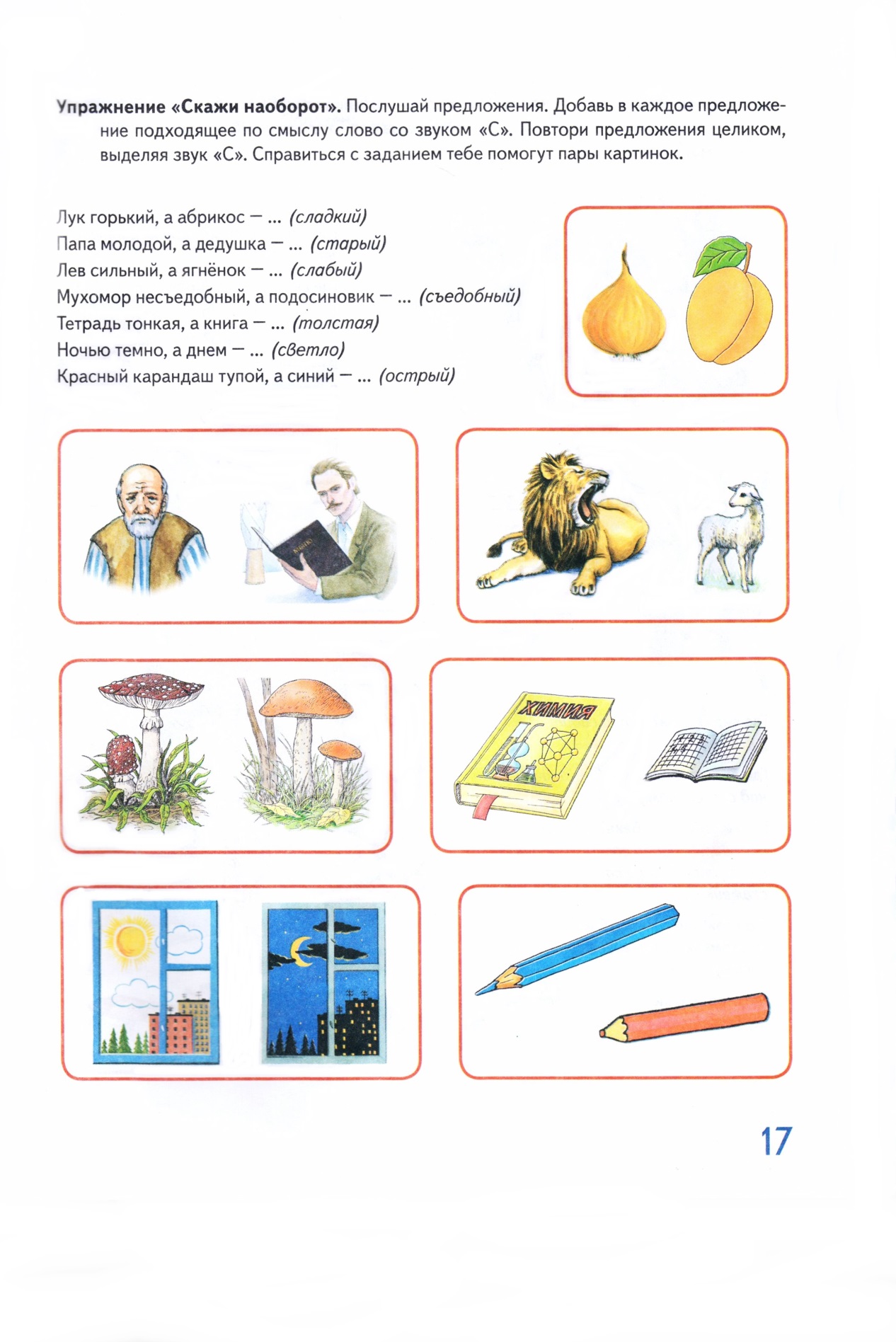 СВЯЗНАЯ РЕЧЬРАССКАЗ ПО СЮЖЕТНЫМ КАРТИНКАМ
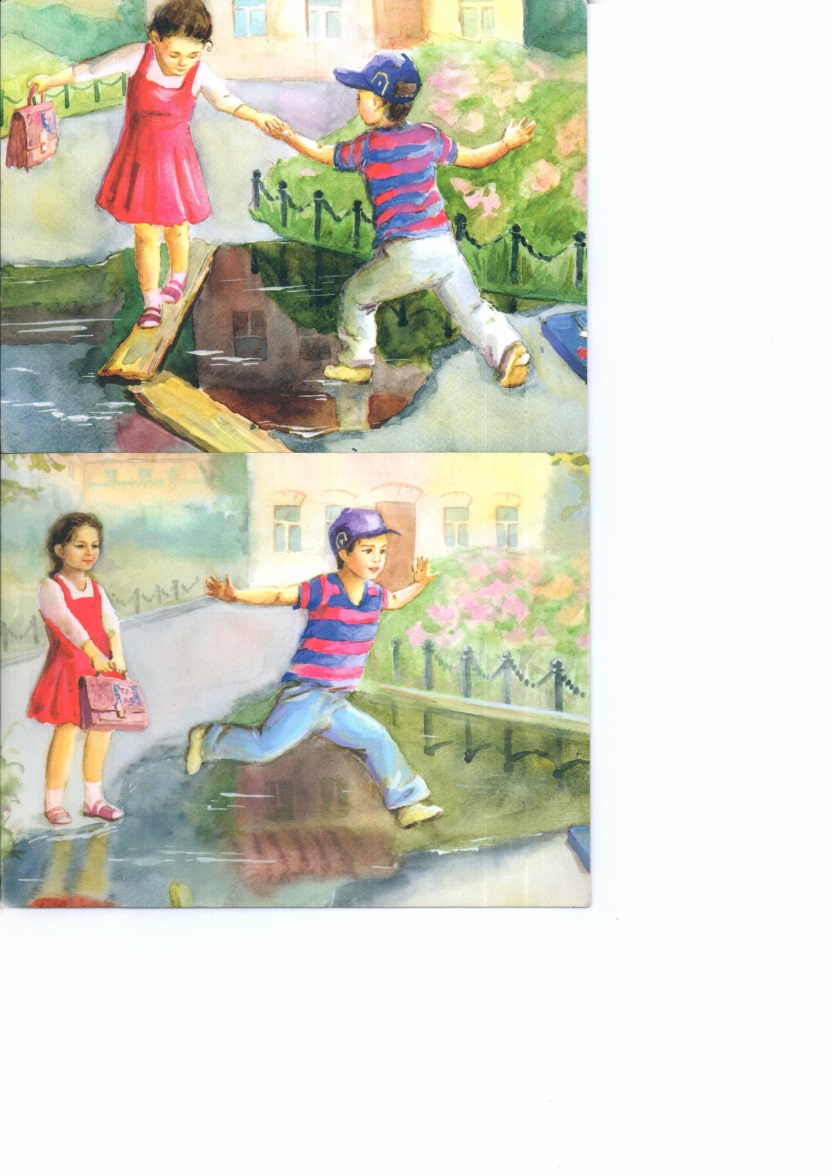 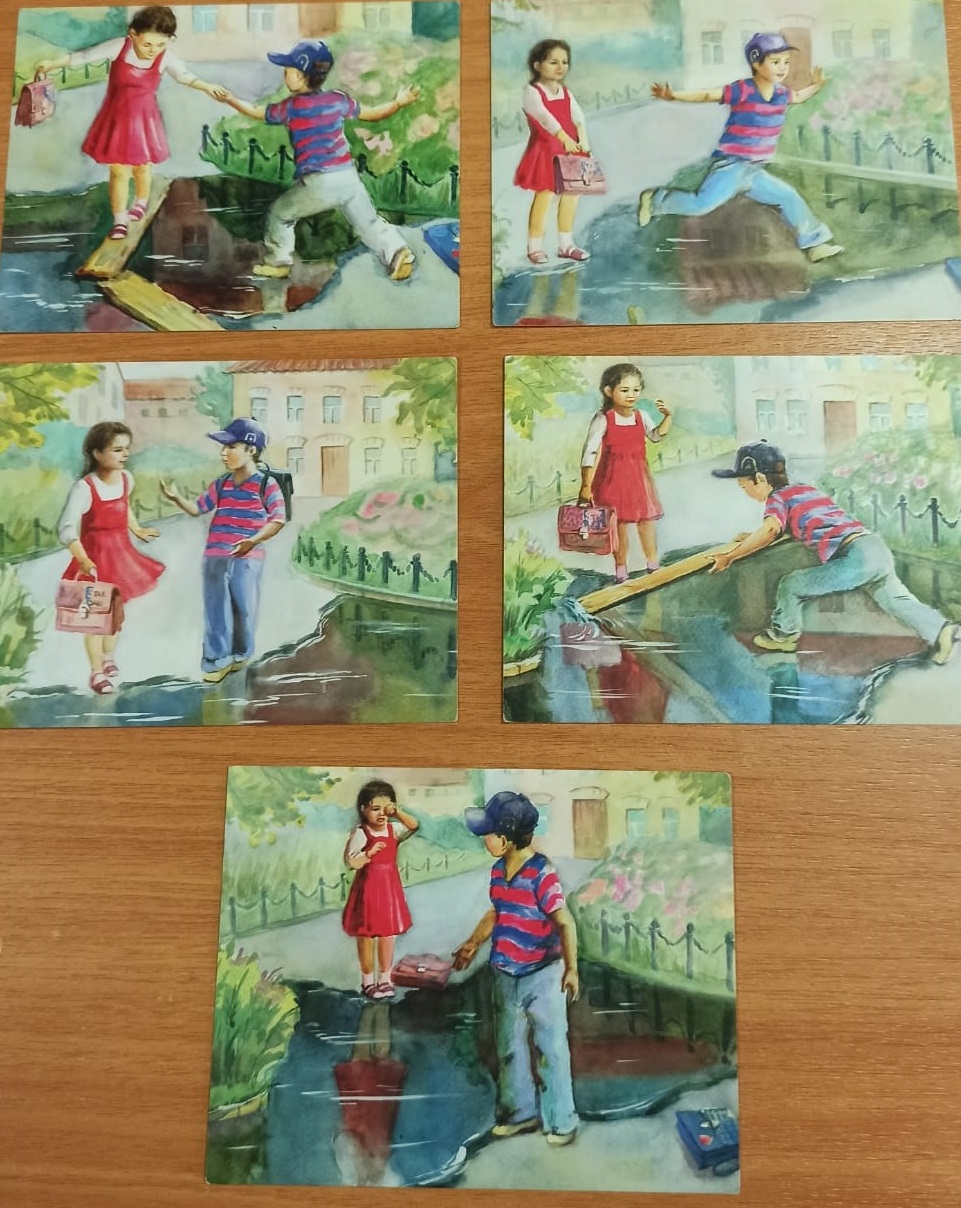 ПЕРЕСКАЗ ПО СХЕМЕ
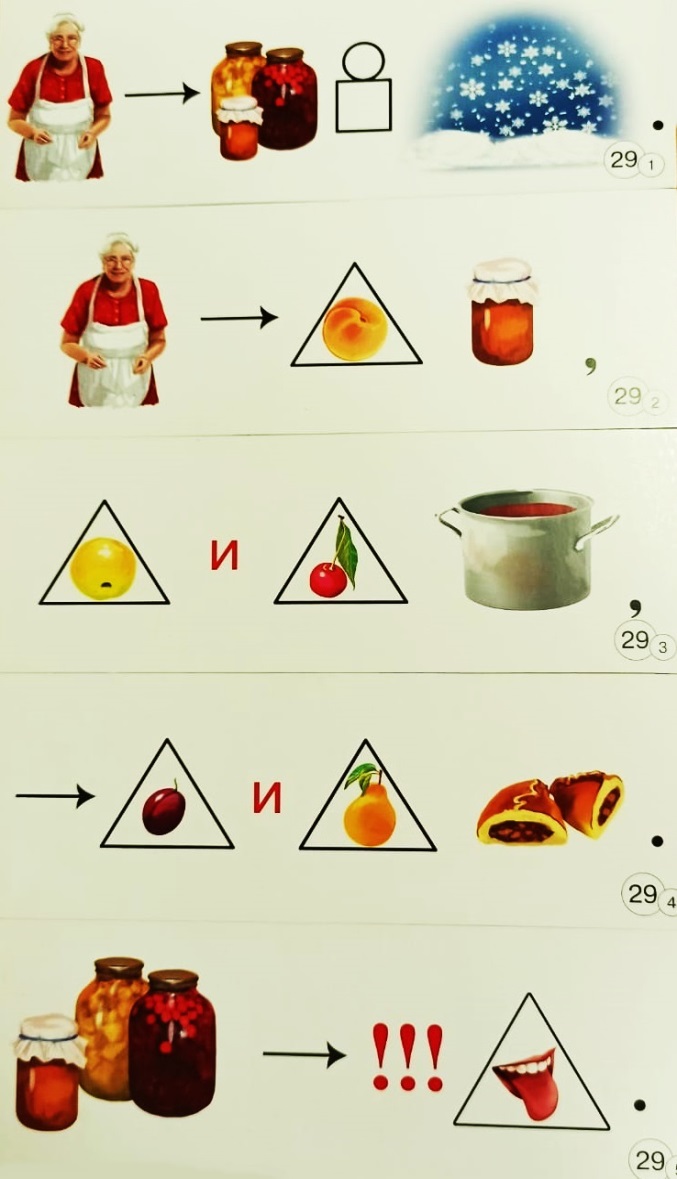 Деформированный текст
СПАСИБО 
                ЗА 
       ВНИМАНИЕ!